«zÀÄå£Áä£À ªÀiÁzsÀåªÀÄ
ºÉÆ¸À vÀAvÀæeÁÕ£ÀzÉÆA¢UÉ ¤ªÀÄä PÀ°PÉ

gÁdÄ © Dgï
G¥À£Áå¸ÀPÀgÀÄ
©.J. ¥ÀwæPÉÆÃzÀåªÀÄ «¨sÁUÀ
J¯ÉPÁÖç¤Pï ªÀiÁzsÀåªÀÄ
J¯ÉPÁÖç¤Pï ªÀiÁzsÀåªÀÄ
¤ªÀÄä PÀ°PÉUÉÆAzÀÄ ¸ÀÆàwð
¤ÃªÀÅ CvÀåAvÀ ¸ÀÄ®¨sÀªÁV w½zÀÄPÉÆ¼Àî§ºÀÄzÁzÀ ªÀiÁzsÀåªÀÄ 
CvÀåAvÀ ªÉÃUÀªÁV ¨É¼ÀzÀ ªÀiÁzsÀåªÀÄ.
ªÀÄ£ÀgÀAd£É.
²PÀët.
¸ÀªÀiÁfPÀ eÁÕ£À.
EªÀÅ «zÀÄå£Áä£À ªÀiÁzsÀåªÀÄzÀ PÁAiÀÄðUÀ¼ÀÄ.
¸ÀÄÖrAiÉÆÃ
¸ÀÄÖrAiÉÆÃzÀ°è  
E£ï ¥ÀÄmï ºÁUÀÆ, Ol¥ÀÄmï «¨sÁUÀ «gÀÄvÀÛzÉ.
qÉ¸ÀÌªÀÄvÀÄÛ «¸ÀÄå¯ï JrnAUï «¨sÁUÀ ºÉÆA¢gÀÄvÀÛzÉ.


¥ÉÆæÃUÁæªÀiï «AUï
¹£ÉªÀiÁ, PÉæöÊA, PÀÈ¶, DgÉÆÃUÀå, ¥sÁåµÀ£ï, QæÃqÉ, ¨sÀ«µÀå, ZÀZÉð, ¤UÀÆqsÀ PÁAiÀÄðPÀæªÀÄUÀ¼ÀÄ
¸ÀÄÖrAiÉÆÃ «£Áå¸À
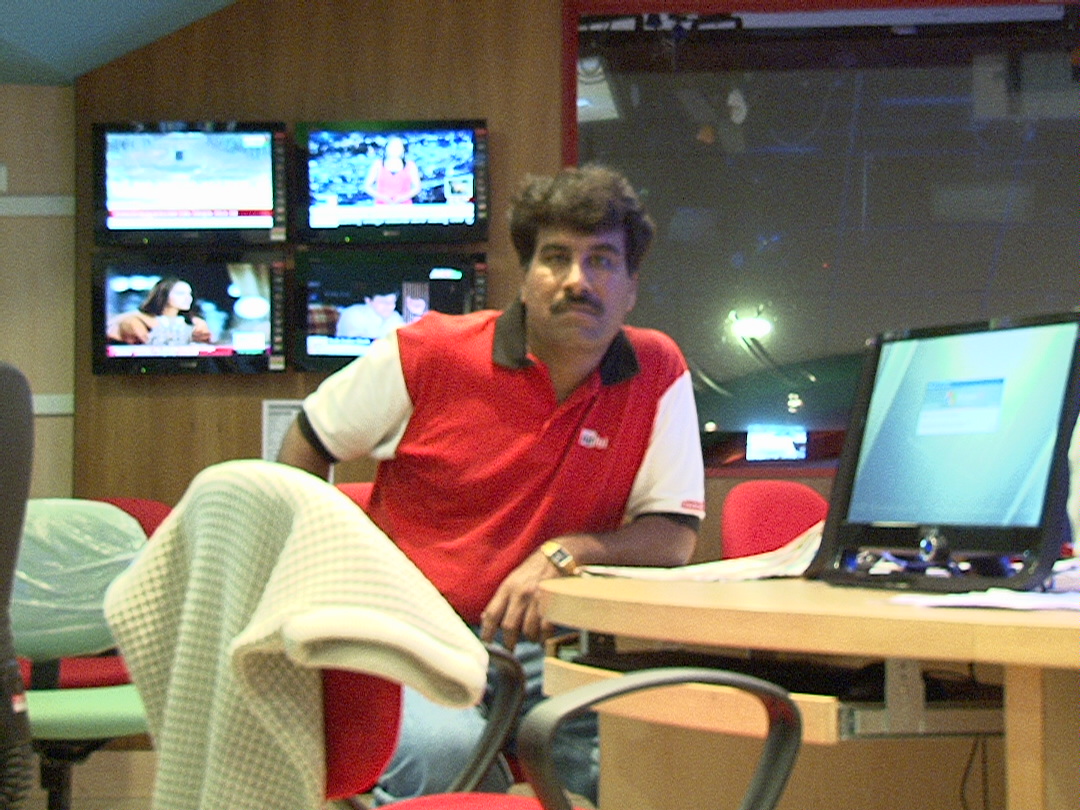 mÉ° ¥ÁæªÀÄÖ
¥Àæ¨sÁ« ¸ÀÄ¢Ý ºÉÃVgÀ¨ÉÃPÀÄ
¸À±ÀPÀÛ ¸ÀÄAzÀgÀ, ZÉÆPÀÌªÁzÀ ²Ã¶ðPÉ
GvÀÛªÀÄ  UÁæ¦üPïì zÀæ±Àå ¸ÀÄ¢ÝUÉ CAzÀ
¸ÀàµÀÖ zsÀé¤ EA¥ÁzÀ ¸ÀégÀ £ÉÆÃqÀÄUÀgÀ£ÀÄß C£ÀA¢¸ÀÄvÀÛzÉ.
ªÀÈwÛ ¥ÀgÀ ¸ÀAPÀ®£À ( ¸ÀA¥ÁzÀ£É) gÀÆ¥À¤ÃqÀÄvÀÛzÉ
¸ÀªÀÄUÀæ ªÀiÁ»w , PÀrªÉÄ ¥ÀzÀ ZÉAzÀ
aPÀÌ ZÉÆPÀÌ ¥Àæ±ÉßUÀ¼ÀÄ £ÉÃgÀ GvÀÛgÀ GvÀÛªÀÄ
DAiÉÄÌ «µÀAiÀÄ ¸ÀàµÀÖªÁVgÀ°.
ªÁvÀð ªÁZÀPÀgÀ ªÉÃ¢PÉ
avÀæ ªÀÄvÀÄÛ ±ÀæªÀå ªÀiÁzsÀåªÀÄPÉÌ ªÀiÁUÀðzÀ²ð ¸ÀÆvÀæUÀ¼ÀÄ
¥ÀzÀUÀ¼ÀÄ ªÀÄvÀÄÛ avÀæUÀ¼ÀÄ MmÉÆÖnÖUÉ ¸ÁUÀ¨ÉÃPÀÄ
«ÃPÀëPÀ ¸ÀéAiÀÄA zÀÈ±ÀåUÀ½AzÀ «µÀAiÀÄ PÀgÀUÀvÀ ªÀiÁrPÉÆ¼Àî¨ÉPÀÄ
ªÀiÁ»w «ªÀgÀ ¸ÀÄ¢Ý §gÀªÀtÂUÉAiÀÄ°è ¥ÀÄ£ÀgÀªÀvÀð£É DUÀÄªÀÅzÀÄ ¨ÉÃqÀ
«ÃPÀëPÀjUÉ CxÀðªÁUÀzÀAvÀºÀ «ªÀgÀUÀ¼ÀÄ §gÀºÀzÀ°è C£ÀUÀvÀå
¸ÀgÀ¼À ¨sÁµÉ ªÀÄvÀÄÛ DqÀÄ¨sÁµÉAiÀÄ°èzÀÝgÉ GvÀÛªÀÄ
CvÀåAvÀ PÀrªÉÄ ¥ÀzÀUÀ¼À ¸ÀÄ¢Ý CvÀÄåvÀÛªÀÄ n« §gÀªÀtÂUÉ
zÀÈ±Àå ºÁUÀÄ ¨Á£ÀÄ° §gÀªÀtÂUÉ
¥ÀwæPÉUÀ¼À°è eÁUÀPÉÌ JµÀÄÖ ªÀÄºÀvÀéªÉÇÃ 
¨Á£ÀÄ° ºÁUÀÄ zÀÈ±Àå ªÀiÁzsÀåªÀÄzÀ°è ¸ÀªÀÄAiÀÄPÉÌ CµÉÖÃ ªÀÄºÀvÀé
¥ÀwæPÉUÀ¼À°è CPÀëgÀUÀ¼ÀÄ £ÀÈvÀåªÁqÀÄvÀÛªÉ.
¨Á£ÀÄ°AiÀÄ°è zsÀé¤ ¥ÁvÀæ ¤ªÀð»¹zÀgÉ
zÀÈ±Àå ªÀiÁzsÀåªÀÄzÀ°è zÀÈ±ÀåªÀ½ ºÁUÀÄ zsÀé¤ ªÉÄgÀÄUÀÄ ¤ÃqÀÄvÀÛzÉ.
E°è PÀrªÉÄ ¥ÀzÀUÀ¼ÀÄ CUÀvÀå
£ÉÆÃr PÀ° ªÀiÁr £À°
zÀÈ±ÀåzÀ°ègÀÄªÀÅzÀ£ÀÄß ¥ÀÄ£ÀgÀªÀvÀð£É ªÀiÁqÀÄªÀÅzÀÄ ¸ÀàµÀÖªÀ°è
zÀÈ±ÀåªÀ£ÀÄß CxÉÊð¸ÀÄªÀ §gÀªÀtÂUÉ ¤ªÀÄäzÁVgÀ°
PÁgÁgÀÆªÀPÁÌV ªÁ¸ÀÛªÀzÀ°è ªÀiÁ»w EgÀ°
«µÀAiÀÄªÀ£ÀÄß £ÉÃgÀªÁV w½¹
ªÁPÀåUÀ¼ÀÄ aPÀÌ aPÀÌ ¥ÀzÀUÀ¼À°ègÀ°
K¼ÀjAzÀ ºÀ£ÉßgÀqÀÄ ¥ÀzÀUÀ¼ÀÄ n« ªÁvÀðUÉ GvÀÛªÀÄ
QæÃAiÀiÁ¥ÀzÀ ªÀÄvÀÄÛ UÀÄtªÁZÀPÀUÀ¼À ¥ÀæAiÉÆÃUÀªÁUÀ° CzÀgÀ®Æè ¸ÁªÀiÁ£Àå ªÀvÀðªÀiÁ£À ¸ÀÆPÀÛ
£ÀPÀgÁvÀäPÀ §gÀªÀtÂUÉVAvÀ ¸ÀPÀgÁvÀäPÀ aAvÀ£É CUÀvÀå
£ÉÆÃr PÀ° ªÀiÁr £À°
G¹gÀ£À°è ºÉÃ¼À®Ä ¸ÁzsÀå«gÀÄªÀµÀÄÖ ZÉAzÀ ¥ÀzÀUÀ¼À£ÀÄß vÀÄgÀÄPÀÄªÀÅzÀÄ ¨ÉÃqÀ
§gÀªÀtÂUÉ ¸ÀàµÀÖ ºÁUÀÄ ¥Àj¥ÀÆtðªÁVgÀ°
¸ÀÄ¢Ý CA±ÀUÀ¼ÁzÀ AiÀiÁgÀÄ?, K£ÀÄ?, J°è?, AiÀiÁªÁUÀ?, KPÉ?,ªÀÄvÀÄÛ ºÉÃUÉ?. EªÀÅ ¸ÀÆvÀæzÁjUÀ¼ÀÄ.
GZÁÑgÀ ¸ÀàµÀÖªÁVzÀÝ°è «ÃPÀëPÀ£À Q« ¸ÉÆUÀ¸ÁV PÉÃ¼ÀÄvÀÛzÉ.
ªÀåvÁå¸À PÀAqÀÄ§AzÀ°è QjQj GAmÁUÀÄvÀÛzÉ EzÀ£ÀÄß SÁwæ ¥ÀqÉ¹PÉÆ¼Àî¨ÉÃPÀÄ.
£ÉÆÃr PÀ° ªÀiÁr £À°
PÉ®ªÀÇªÉÄä GZÁÑgÀuÉAiÀÄ°è zÉÆÃµÀ«gÀÄvÀÛzÉ CzÀ£ÀÄß ¸ÀàµÀÖªÁV¸À®Ä ¥ÀæAiÀÄwß¹.
CAQ ¸ÀASÉåUÀ¼ÀÄ vÀVÎ¹ «ÃPÀëPÀjUÉ £É£À¦£À°ègÀÄªÀÅ¢®è.
¢£ÁAPÀ, ¸ÀÜ¼ÀªÀ£ÀÄß ¸ÉÃj¸ÀÄªÀÅzÀÄ ªÀÄgÉAiÀÄ¢j.
EAzÀÄ, ¤£Éß, £Á¼É, ºÁUÀÄ EwÛÃaUÉ JAzÀÄ §¼À¸ÀÄªÀÅzÀÄ ¸ÀÆPÀÛ
ªÁgÀUÀ¼À£ÀÄß ºÉÃ¼ÀÄªÀÅzÀÄ E£ÀÄß M½vÀÄ.
¥ÀzÀUÀ¼À §UÉÎ JZÀÑgÀ«j° ªÀåvÁå¸ÀªÁzÀgÉ C£ÀxÀðªÁVvÀÄÛ.
£ÉÆÃr PÀ° ªÀiÁr £À°
n« §gÀªÀtÂUÉ CzsÀÄâvÀ ¥ÀªÁqÀªÉ£ÀÄ C®è AiÀiÁgÁzÀgÀÆ PÀ°AiÀÄ§ºÀÄzÀÄ.
MA¢µÀÄÖ vÁ¼Éä, ¥Àj±ÀæªÀÄ, vÁ°ÃªÀÄÆ, ªÀÄvÀÄÛ ±ÀæzÉÞ ¨ÉÃPÀÄ
DgÀA¨sÀzÀ°è ¤ªÀÄä ¥ÀzÀ PË±À®å EzÀPÉÌ £É¯ÉUÀlÄÖ
¸ÀvÀvÀ NzÀÄ ¤gÀAvÀgÀ §gÀºÀ EzÀPÉÌ ¸ÀÛA¨sÀ.
£É£À¦gÀ° «ÃPÀëPÀjUÉ ZÁ£À¯ï DAiÉÄÌ EgÀÄvÀÛzÉ, ¤ÃªÀÅ §j ¸ÀgÀzÁgÀgÀ®è.
IN PUT DESK
Out door
OB VAN
OB VAN
DSNG van
CHIT CHAT
BYTE
MEDIA CENTER
zsÀé¤ ªÀzÀðPÀzÀ §UÉUÀ¼ÀÄ
NEW STYLES IN DIGITAL MICRO
ºÉÆ¸À vÀAvÀæeÁÕ£ÀzÀ C«µÁÌgÀ¢AzÀ EAzÀÄ CvÀåvÀÄÛªÀÄ zsÀé¤ ªÀzÀðPÀUÀ¼À£ÀÄß vÀAiÀiÁj¸À¯ÁVzÉ.
rfl¯ï  ¸ËAqÀ J¥sÉPïÖ ªÀÄÆ®PÀ PÉÃ¼ÀÄUÀgÀ Q«UÀ½ »A¥ÁzÀ zsÀé¤£ÀÄß Gt§r¸À¯ÁUÀÄvÀÛzÉ.
ªÀiÁå£ÀªÀ¯ï ªÀÄÆ®PÀ zÁ¥ÀÄUÀ°lÖ ªÀzÀðPÀUÀ¼ÀÄ, ¨Áålj¬ÄAzÀ §zÀ¯ÁV ¥Àæ¸ÀPÀÛªÁV ¯ÉÃ¸Àgï¤AzÀ PÁAiÀÄð¤ªÀð»¸ÀÄwÛªÉ.
BOOOOOM SOUND IN VOICE
TYPES OF MICRO PHON.

Dynamic mcirophone
Carbon microphone
Piezoelectric microphone
Fiber optic microphone
Laser microphone
Laser microphone
Liqued microphone
MEMS microphone(micro electrical microphone.
Boom microphone
Lapel microphone
Condenser microphone
Laser microphone
Laser microphone
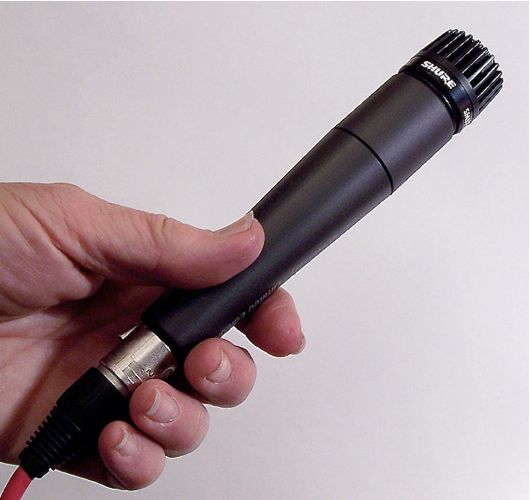 ¯ÉÃ¸Àgï ªÉÄÊPï EzÀÄ ¸ÀàµÀÖzsÀé¤AiÀÄ£ÀÄß PÉ½¸ÀÄvÀÛzÉ. EzÀ£ÀÄß DåA¥À°¥sÁAiÀÄgÉÎ PÀ£ÉPïÖ ªÀiÁqÀÄªÀ ªÀÄÆ®PÀ ºÁUÀÄ ¨Áålj ªÀÄÆ®PÀ ¸ÀºÀ G¥ÀAiÉÆÃV¸À§ºÀÄzÀÄ. EzÀ£ÀÄß n.« ºÁUÀÆ ¨Á£ÀÄ° ªÀiÁzsÀåªÀÄzÀ°è Cw ºÉZÁÑV §¼À¸ÀÄvÁÛgÉ.
Different sound systems
ªÉÄÊPïUÀ¼À UÀÄA¥ÀÄ
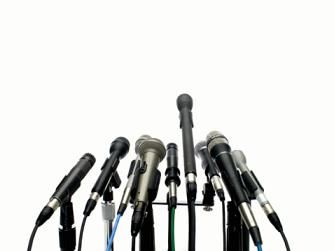 AiÀiÁªÀÅzÉÃ ¸À¨sÉ, ¸ÀªÀiÁªÉÃ±À, ªÀiÁzsÀåªÀÄ ¸ÀªÀÄzÀ±Àð£À E¤ßvÀgÀ ¸ÀAzÀ¨sÀðzÀ°è F ¸ÉÖöÊ®°è ªÉÄÊPïUÀ¼À£ÀÄß PÀÆr¸À¯ÁUÀÄvÀÛzÉ.
Carbon microphone
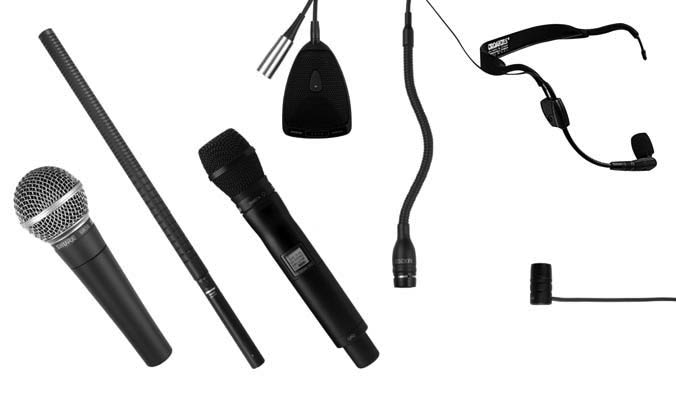 Crystal microphone
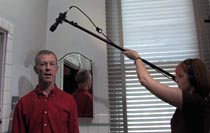 Condenser and lapel microphone
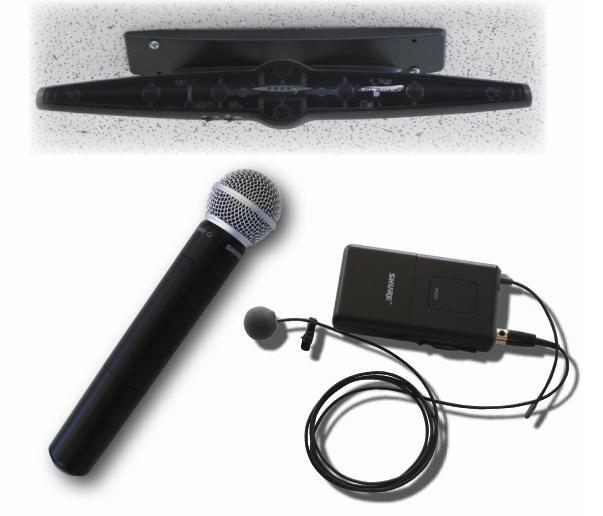 Boom microphone
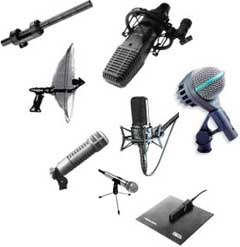 All mass micro digital phones
Micro phone directions
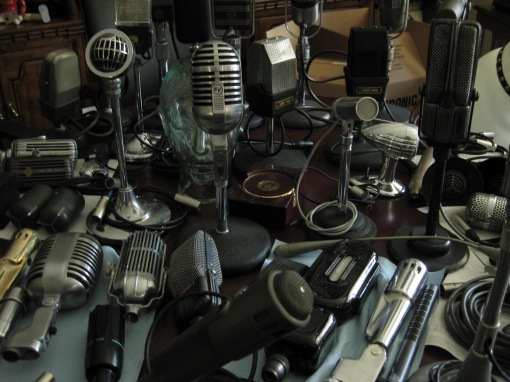 Omani directional
Uni directional
Cardioids directional
Bi-directional
Super directional
Hyper cardioids
Crane directional
Liquid microphone
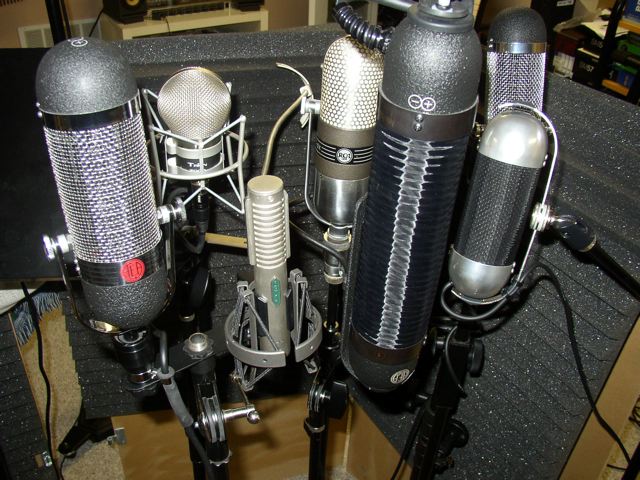 Boom microphone
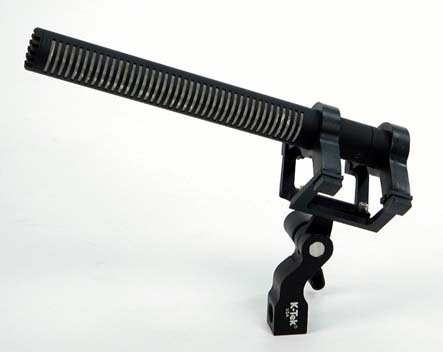 Lapel microphone
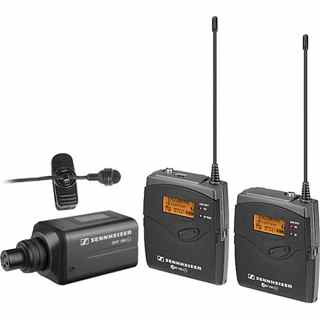 Laser microphones
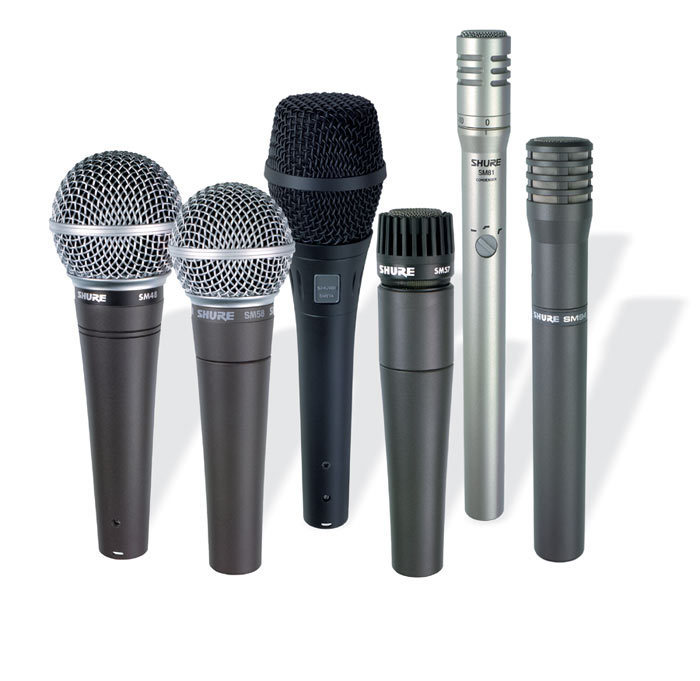 Dynamic microphone
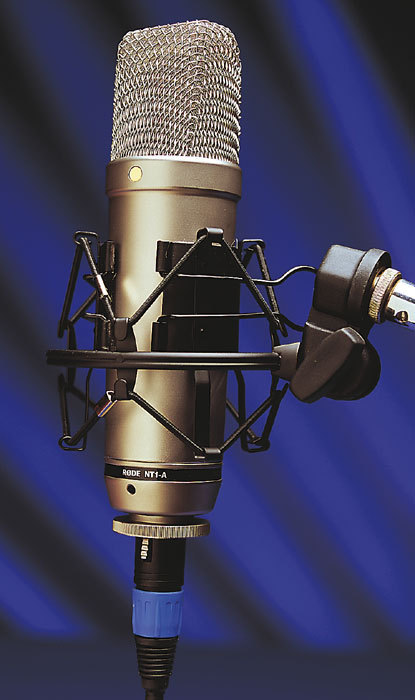 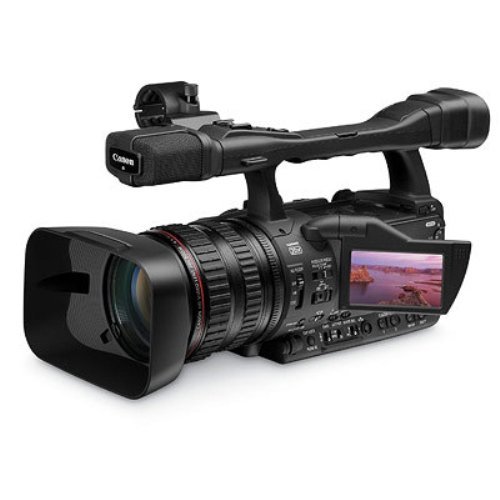 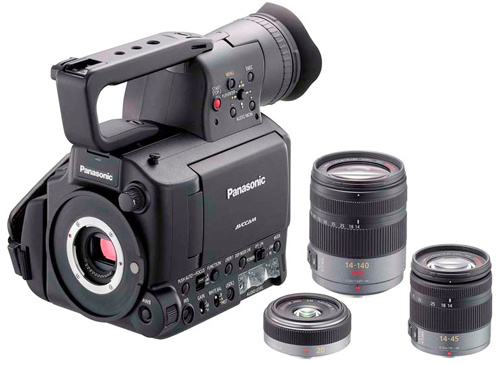 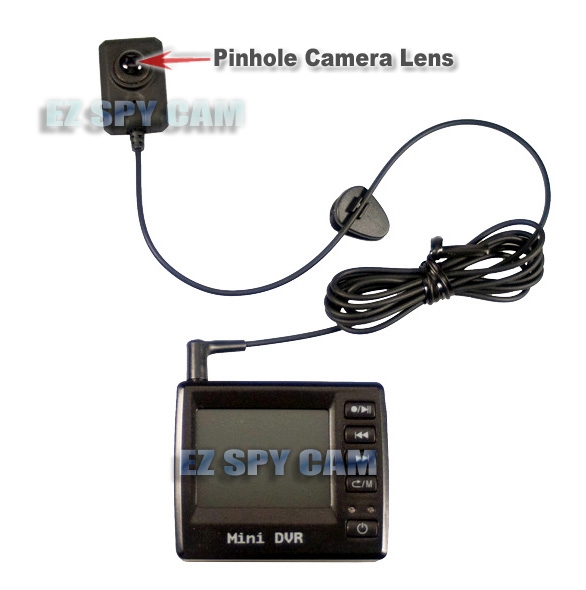 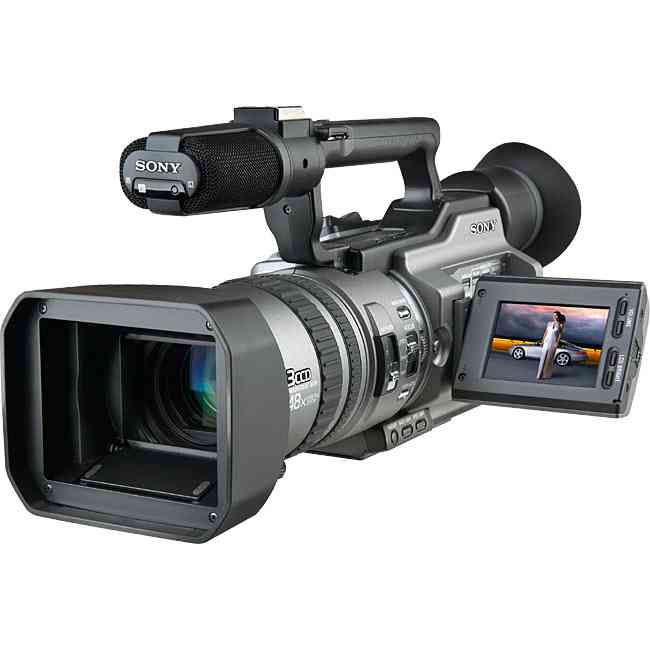 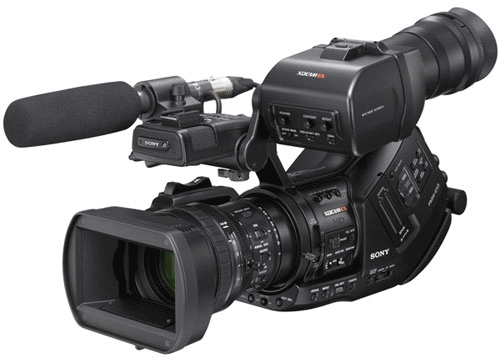 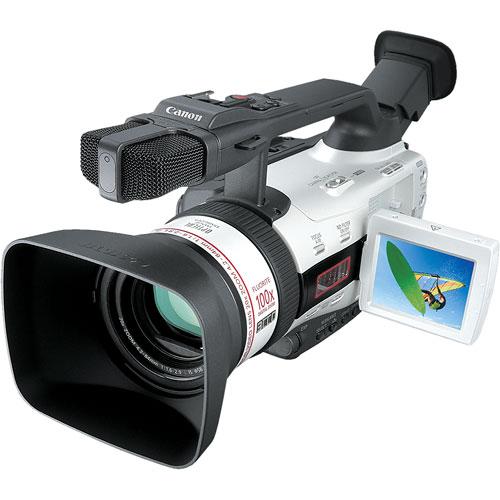 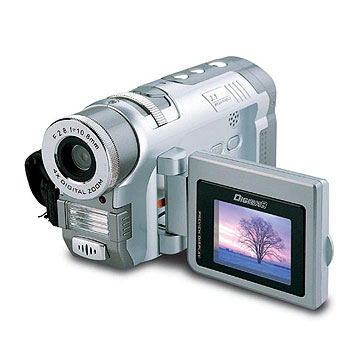 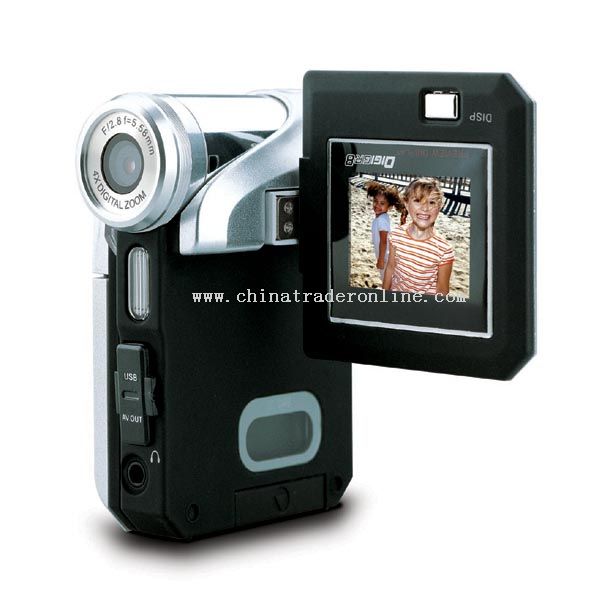 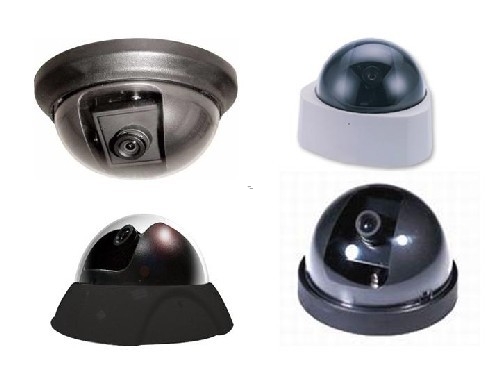 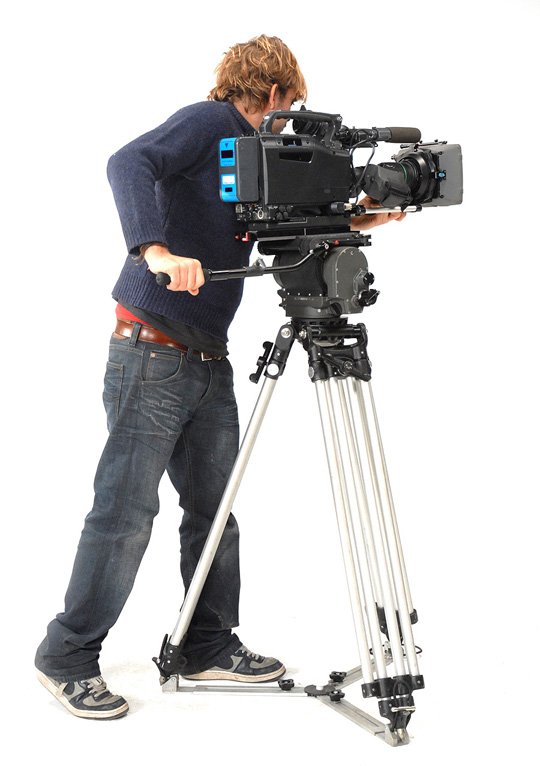 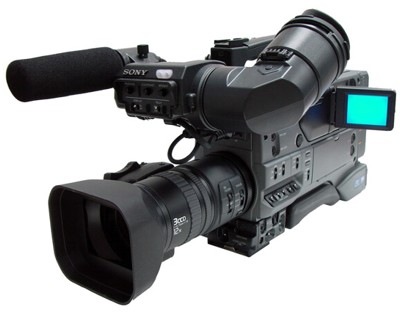 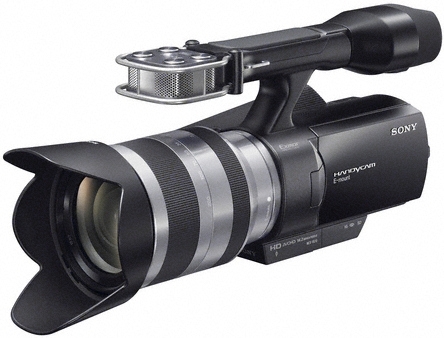 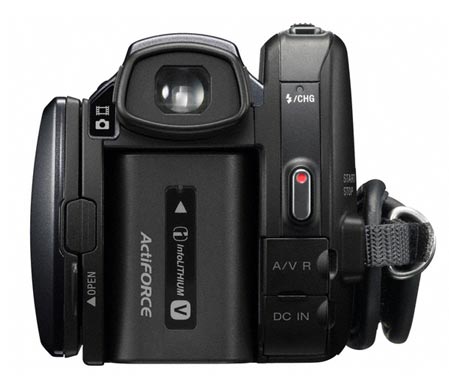 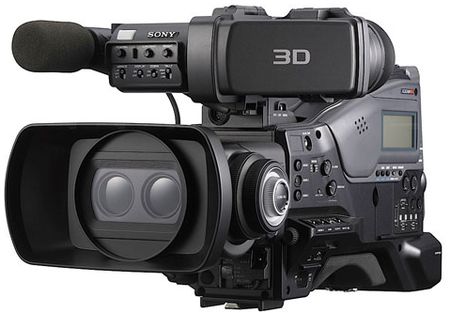 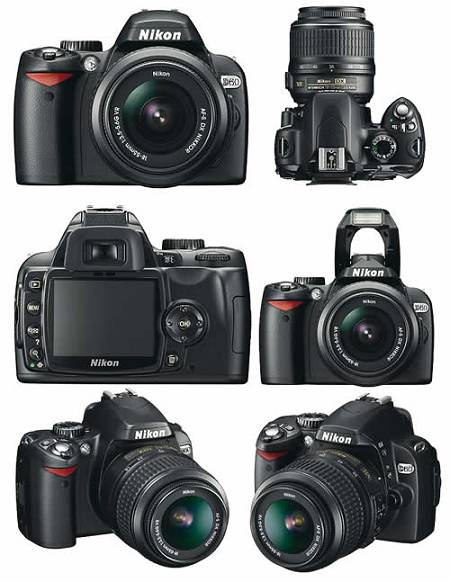 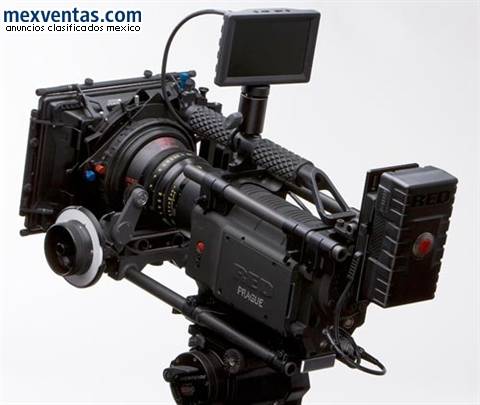 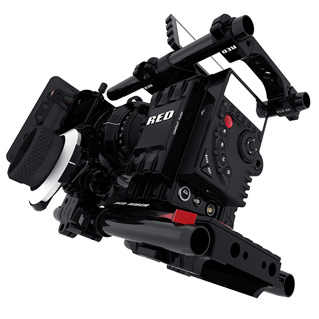